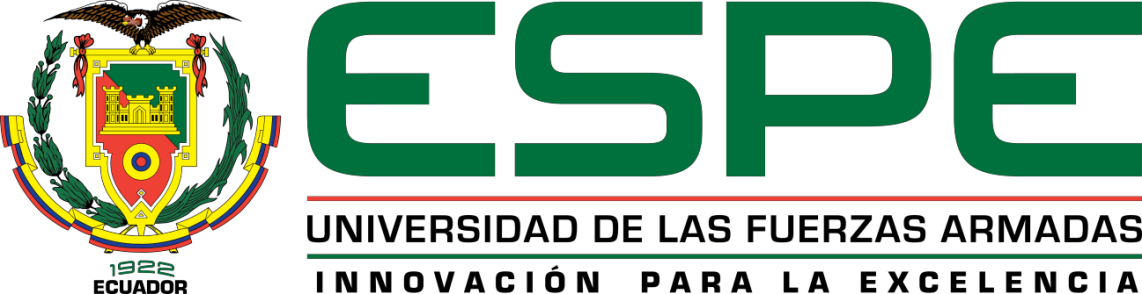 DISEÑO DE UN SISTEMA DE GESTIÓN AMBIENTAL BASADO EN LA NORMA ISO 14001:2015 Y PROPUESTA DE UN MODELO DE COMPORTAMIENTO PROAMBIENTAL EN LA ASOCIACIÓN COMUNITARIA MINERA “EL CÓNDOR”
MAESTRIA EN SISTEMAS DE GESTIÓN AMBIENTAL
MSGA XVII
AUTOR: Valeria Viteri Tapia

DIRECTOR: Ing. Margarita del Pilar Haro Robayo, Msc.
OPONENTE: Mgtr. Mirian del Carmen Fernández Quintana

Diciembre 2021
OBJETIVO
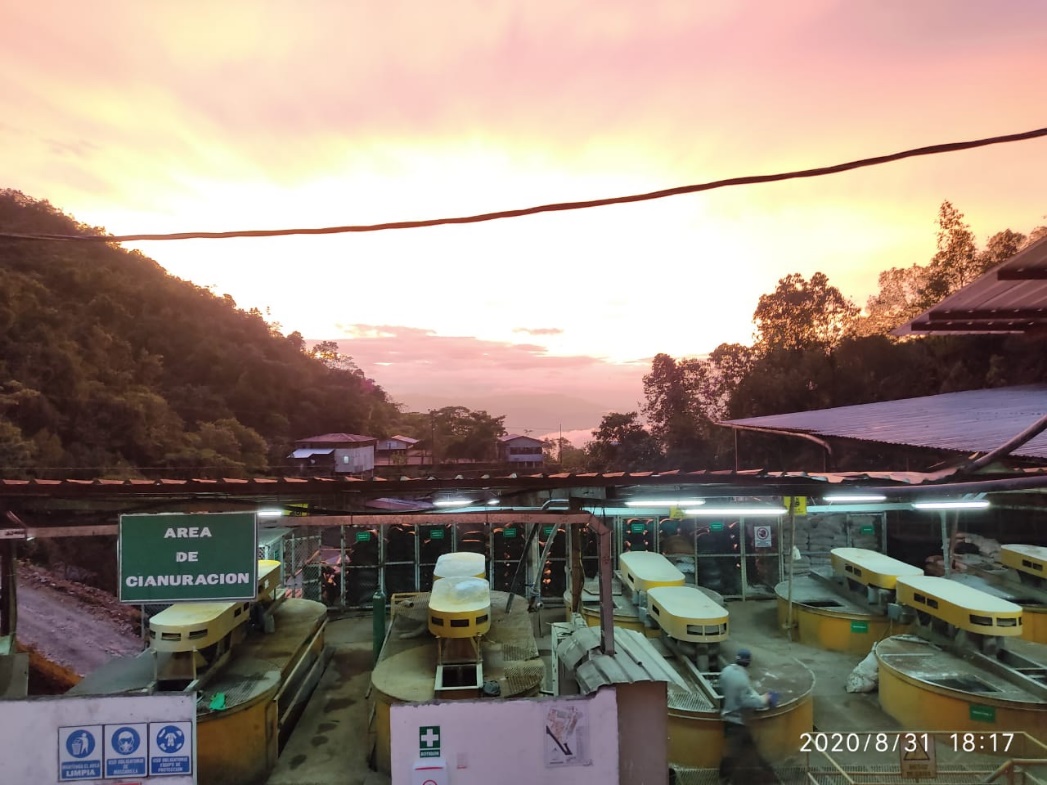 Diseñar un Sistema de Gestión Ambiental mediante la aplicación de la norma ISO 14001:2015 con la finalidad de minimizar los impactos ambientales significativos en la Asociación Comunitaria Minera “El Cóndor”.
INTRODUCCION
Se ha tomado importancia en el tema ambiental como beneficio de la empresa y la población
Las empresas buscan  obtener mayores ganancias, separando el tema ambiental a un segundo plano.
Muchas empresas han considerado la implementación de sistemas de gestión ambiental para promover la mejora continua en sus procesos
Las técnicas empleadas no contribuyen a la minimización de impactos ambientales negativos
DESCRIPCIÓN DEL PROYECTO
La Asociación Comunitaria Minera El Condor fue constituida en el año 2016 a partir de un proyecto para beneficiar a la comunidad minera de la provincia de Zamora y aprovechar el mineral de los relaves considerados desecho.
El servicio se orienta a mineros artesanales a través del alquiler de maquinaria y equipos para el procesamiento de mineral, para usuarios legalmente autorizados por el estado.
La Asociación Comunitaria Minera El Cóndor, se ubica en la Provincia de Zamora Chinchipe, cantón Nangaritza, parroquia Nuevo Quito, sector La Herradura. 
Las coordenadas de referencia UTM WGS84 zona17S del proyecto son: 769681 E, 9553289 S, 1 800 m.s.n.m.
PROCESO
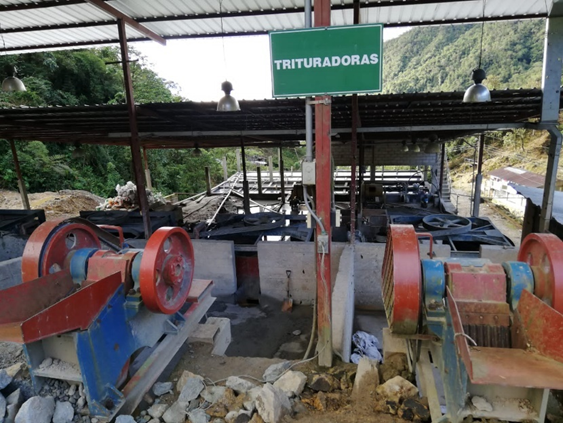 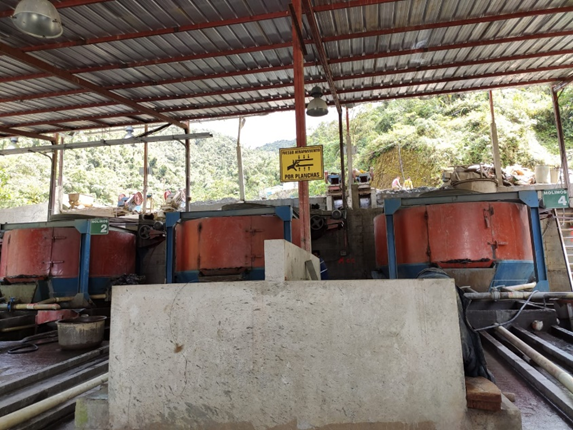 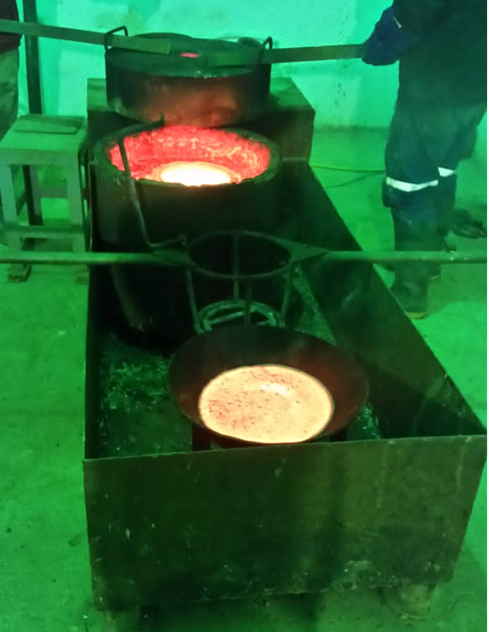 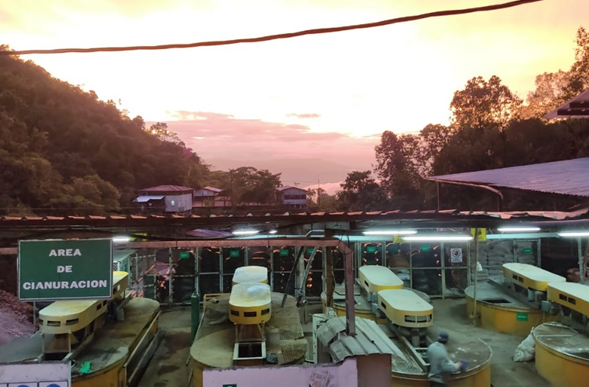 METODOLOGIA
VARIABLES
INDEPENDIENTE
Proceso productivo de la Asociación Comunitaria Minera “El Cóndor”
DEPENDIENTES
- Impactos ambientales asociados a las actividades realizadas por la Asociación Comunitaria Minera “El Cóndor”.
- Nivel de compromiso de la organización para la implementación, seguimiento y mejora del SGA.
SISTEMA DE GESTIÓN AMBIENTAL - SGA
REVISION AMBIENTAL INICIAL
Cuestionario
EVALUACION Y JERARQUIZACION DE IMPACTOS AMBIENTALES
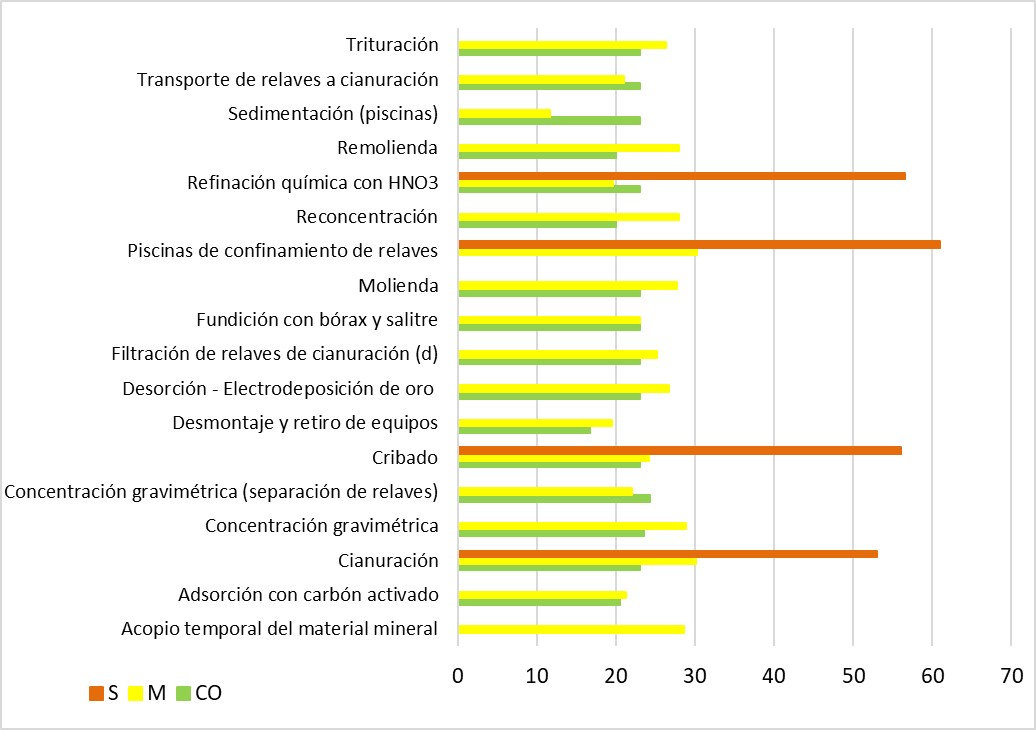 Importancia Ambiental
Metodología de Vicente Conesa Fernández Vitoria
EVALUACION Y JERARQUIZACION DE IMPACTOS AMBIENTALES
EVALUACION Y JERARQUIZACION DE IMPACTOS AMBIENTALES
Sedimentación 
Cianuración 
Adsorción
Cribado
Separación gravimétrica
Filtración
Desorción
Electrodeposición
Piscinas de relaves
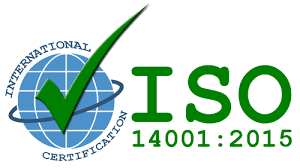 MANUAL SGA
Requisitos Legales
Contexto de la organización
Partes Interesadas
Pago a tiempo
Contratos a largo plazo
Generación de empleo local
Minimización de impactos ambientales negativos
Estabilidad laboral
Estabilidad de precio en el servicio
Disponibilidad de servicio
Asesoramiento técnico
Cumplimiento de obligaciones legales
Estabilidad económica y cumplimiento con la normativa gubernamental
Alcance
El alcance que se presenta para el SGA aplicado en la Asociación Comunitaria Minera “El Cóndor” con base en la normativa ISO 14001:2015, abarca al servicio de procesamiento de mineral desde su acopio hasta la entrega de oro refinados, así como el aprovechamiento de relaves y tratamiento de efluentes y emisiones contaminantes resultantes del proceso.
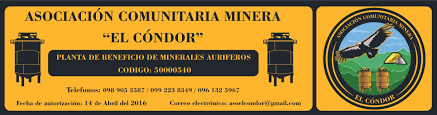 Mapa de procesos
Financiero
Planificación y Revisión
Gerencial
PARTES INTERESADAS
CLIENTES
PARTES INTERESADAS
COMUNIDAD
PRODUCCION
TRATAMIENTO DE RESIDUOS
COMPRAS
Trituración
Molienda
Concentración Gravimétrica
Cianuración
Flotación
Filtración
Desorción
Fusión
Refinación
Disposición de Relaves
Recirculación de efluentes
Tratamiento de emisiones gaseosas
Compras de insumos
Mantenimiento
Contabilidad
Control de 
Calidad
Talento Humano
SGA
Objetivo Ambiental
Establecer una gestión integrada del recurso agua en las etapas del proceso productivo de mineral de la Asociación Comunitaria Minera “El Cóndor”
Política y Objetivos Ambientales
Ejecutamos procesos productivos ofreciendo un servicio amigable con el ambiente, que permita el mayor aprovechamiento del mineral en la obtención de oro.
Mantenemos la mejora continua incentivando la implementación de métodos eficientes y amigables con el medio ambiente para la extracción de oro. 
Incentivamos la conservación de los recursos naturales a través del correcto manejo de residuos, promoviendo:
La gestión integrada del recurso agua con sus efluentes.
La gestión integrada del recurso aire con sus emisiones y gestión del ruido. 
La gestión integrada del recurso suelo a través de la disposición de residuos.
Concientización al personal en el tema ambiental.
Cumplimiento de los requisitos legales aplicables que permitan mantener el proceso productivo y las operaciones de la organización.
Controlar las descargas de efluentes en cada etapa del proceso.
Asegurar la recirculación de agua.
Establecer mecanismos para tratamiento de efluentes contaminados.
Metas
- Descargas por mes.
Registro diario de consumo de agua: m3 por tonelada de mineral procesado 
Contaminación de efluentes: parámetros fisicoquímicos
- Agua recirculada (m3)
Indicadores
Control mensual
Política y Objetivos Ambientales
Objetivo Ambiental
Realizar un plan de capacitación ambiental al personal de en la Asociación Comunitaria Minera “El Cóndor”
Ejecutamos procesos productivos ofreciendo un servicio amigable con el ambiente, que permita el mayor aprovechamiento del mineral en la obtención de oro.
Mantenemos la mejora continua incentivando la implementación de métodos eficientes y amigables con el medio ambiente para la extracción de oro. 
Incentivamos la conservación de los recursos naturales a través del correcto manejo de residuos, promoviendo:
La gestión integrada del recurso agua con sus efluentes.
La gestión integrada del recurso aire con sus emisiones y gestión del ruido. 
La gestión integrada del recurso suelo a través de la disposición de residuos.
Concientización al personal en el tema ambiental.
Cumplimiento de los requisitos legales aplicables que permitan mantener el proceso productivo y las operaciones de la organización.
Cumplir con el cronograma de capacitación propuesto. Involucrar a todo el personal en las capacitaciones.
Medir el impacto de cada una de las capacitaciones recibidas de manera inmediata.
Metas
Porcentaje de cumplimiento de capacitaciones
Resultados de evaluaciones realizadas al personal 
Porcentaje del presupuesto destinado a capacitación
Indicadores
Anual
Roles y Responsabilidades
Perfiles de cargo:

Formación académica
Experiencia
Competencias
Equipos a cargo
Jefatura
Indicadores de desempeño
35 colaboradores que prestan servicio dentro de las instalaciones y en el proceso productivo.
Colaboradores externos que prestan estos servicios profesionales.
Comunicación
Información Documentada
Aprobación de documentos
Revisión y actualización 
Control de cambios
Disponibilidad 
Documentos legibles y fácilmente identificables.
Control de documentos obsoletos
LISTA MAESTRA DE DOCUMENTOS
Operación – Preparación y respuesta a emergencias
Deslizamientos
Inundaciones
Sismos
Riesgos por fallas operativas
Incendios
COMPORTAMIENTO PROAMBIENTAL
Se considerará como parte de la toma de conciencia a incluir en el SGA
Conciencia sobre temas ambientales
Acciones realizadas en materia ambiental
Conocimientos sobre temas ambientales
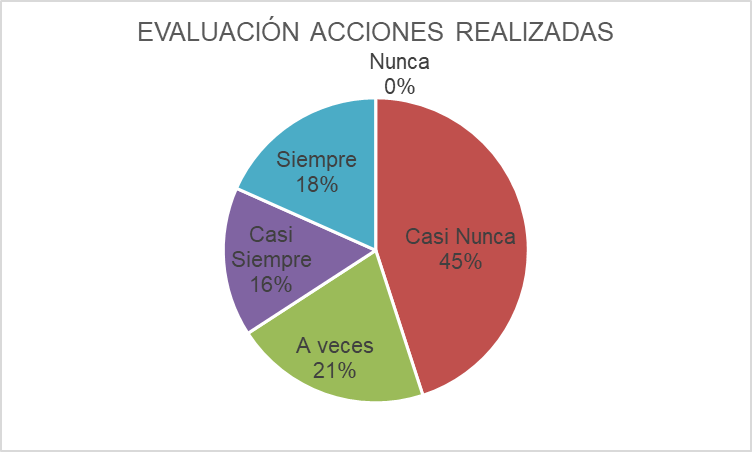 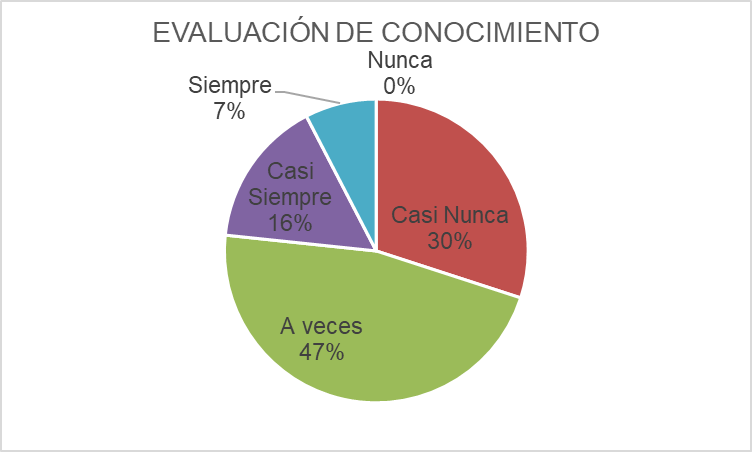 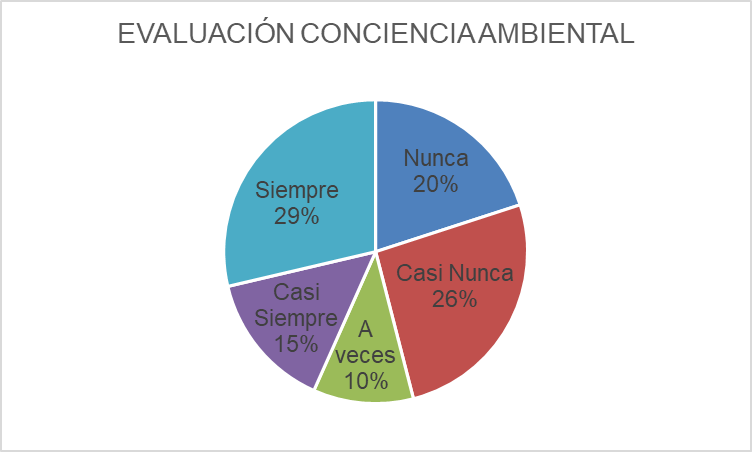 “Casi nunca”
Principales temas de capacitación
Sensibilización de temas ambientales
Consecuencias del mal manejo de desechos
Directrices para la separación de desechos (tipo de desecho)
Campaña de reciclaje (plan de incentivos)
Uso, manejo, almacenamiento y disposición final de reactivos químicos (matriz de compatibilidad y hojas de seguridad)
Ahorro de recursos (agua, electricidad)
Personal productivo 
(operadores de maquinaria)
CONCLUSIONES
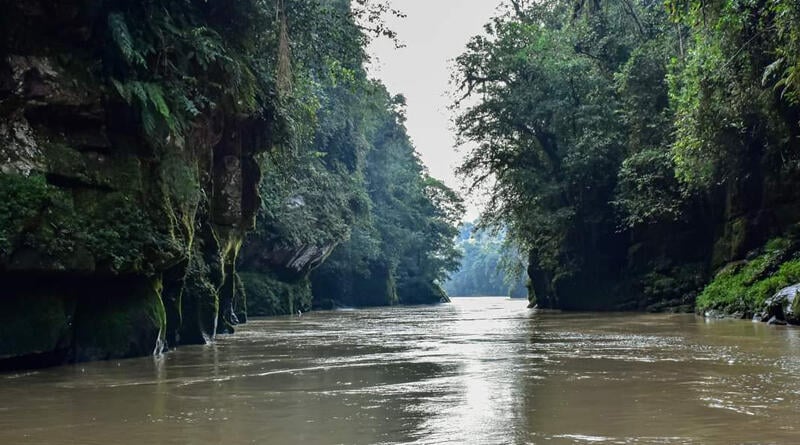 GRACIAS
Canton Nangaritza